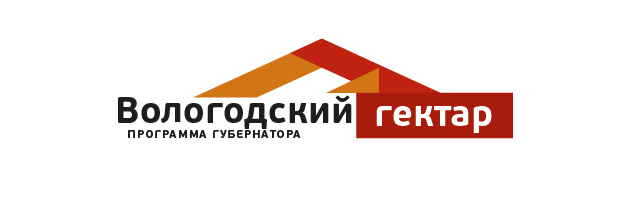 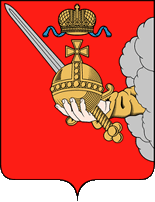 реализация программы Губернатора области
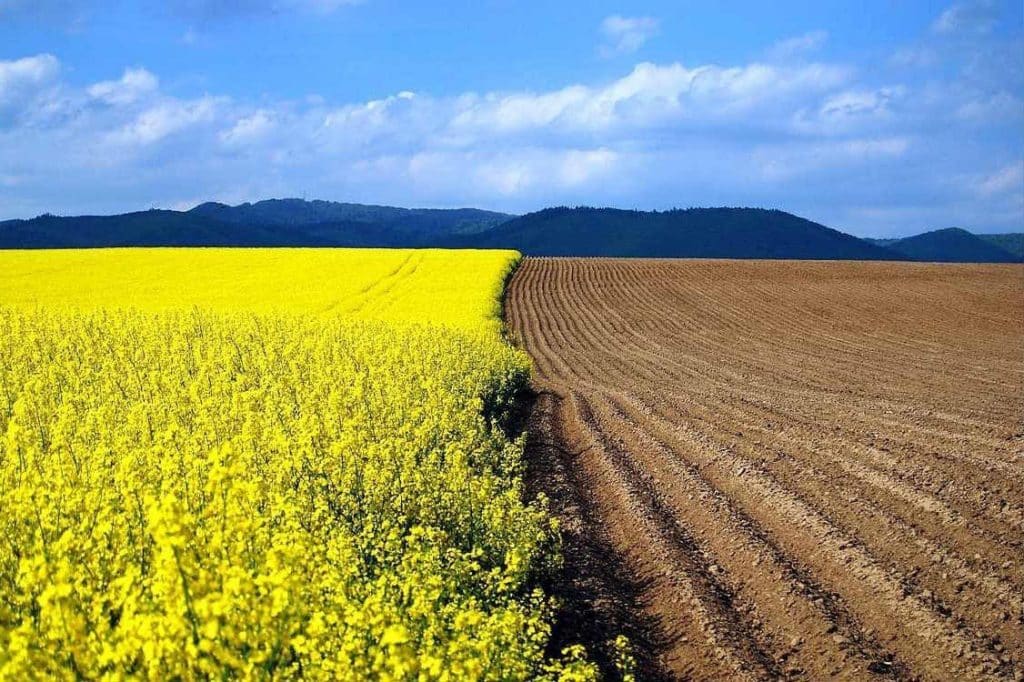 Закон о «Вологодском гектаре»
 (от 28.12.2018 № 4476-ОЗ)
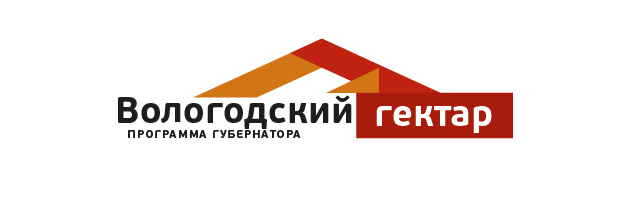 1) предоставление земельных участков:
гражданам Российской Федерации, достигшим совершеннолетия, проживающим на территории Российской Федерации;
юридическим лицам, зарегистрированным на территории Российской Федерации, осуществляющим производство и (или) переработку сельскохозяйственной продукции;
предоставление земельных участков в собственность бесплатно осуществляется для сельскохозяйственного использования (за исключением садоводства)

2) максимальные размеры предоставляемых земельных участков:

2,5 га – гражданам для личного подсобного хозяйства;
10 га – гражданам для иных целей, за исключением для личного подсобного хозяйства;
100 га – юридическим лицам.
3) минимальный размер предоставляемых земельных участков 1 га;

4) однократное предоставление земельных участков.
<номер>
I-III этапы реализации проекта
«ВОЛОГОДСКИЙ ГЕКТАР»
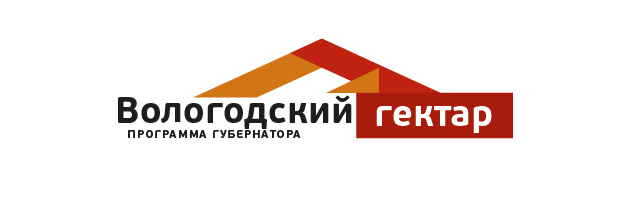 -   районы I этапа: Вожегодский, Вашкинский, Никольский 
    районы области


-  районы II этапа:  Бабаевский, Вытегорский, Харовский
    районы области

  - районы Ш этапа:
    Белозерский, Тарногский районы области
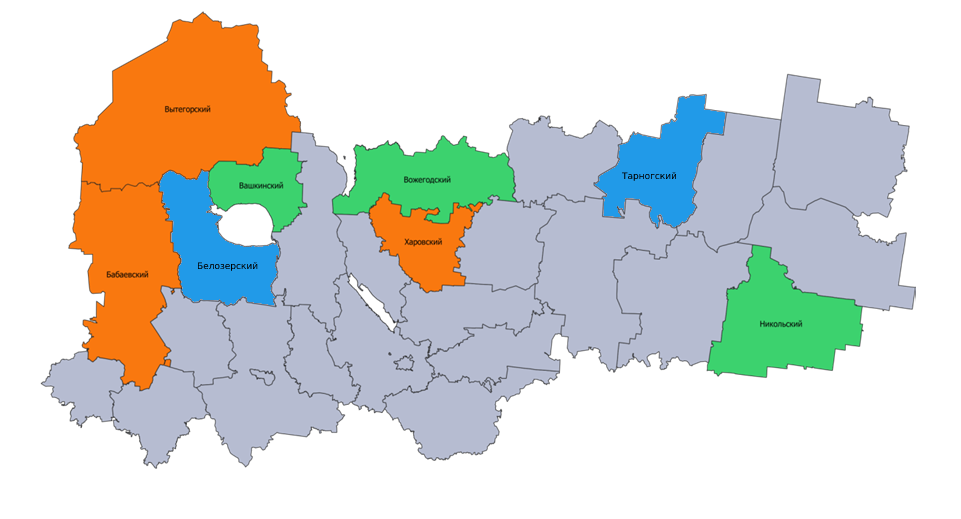 Общая площадь земель для предоставления составляет 3 836 га
<номер>
Государственная информационная система 
«Вологодский гектар»
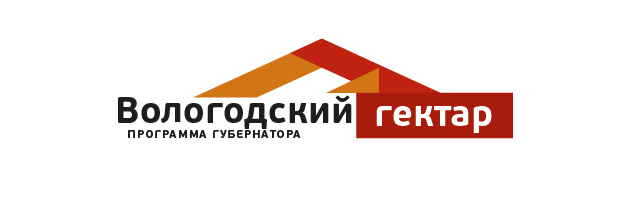 gektar35.ru
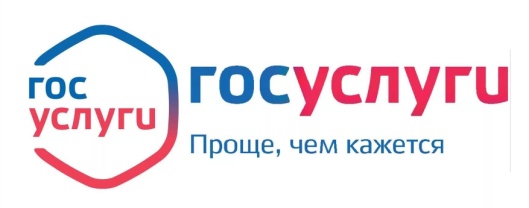 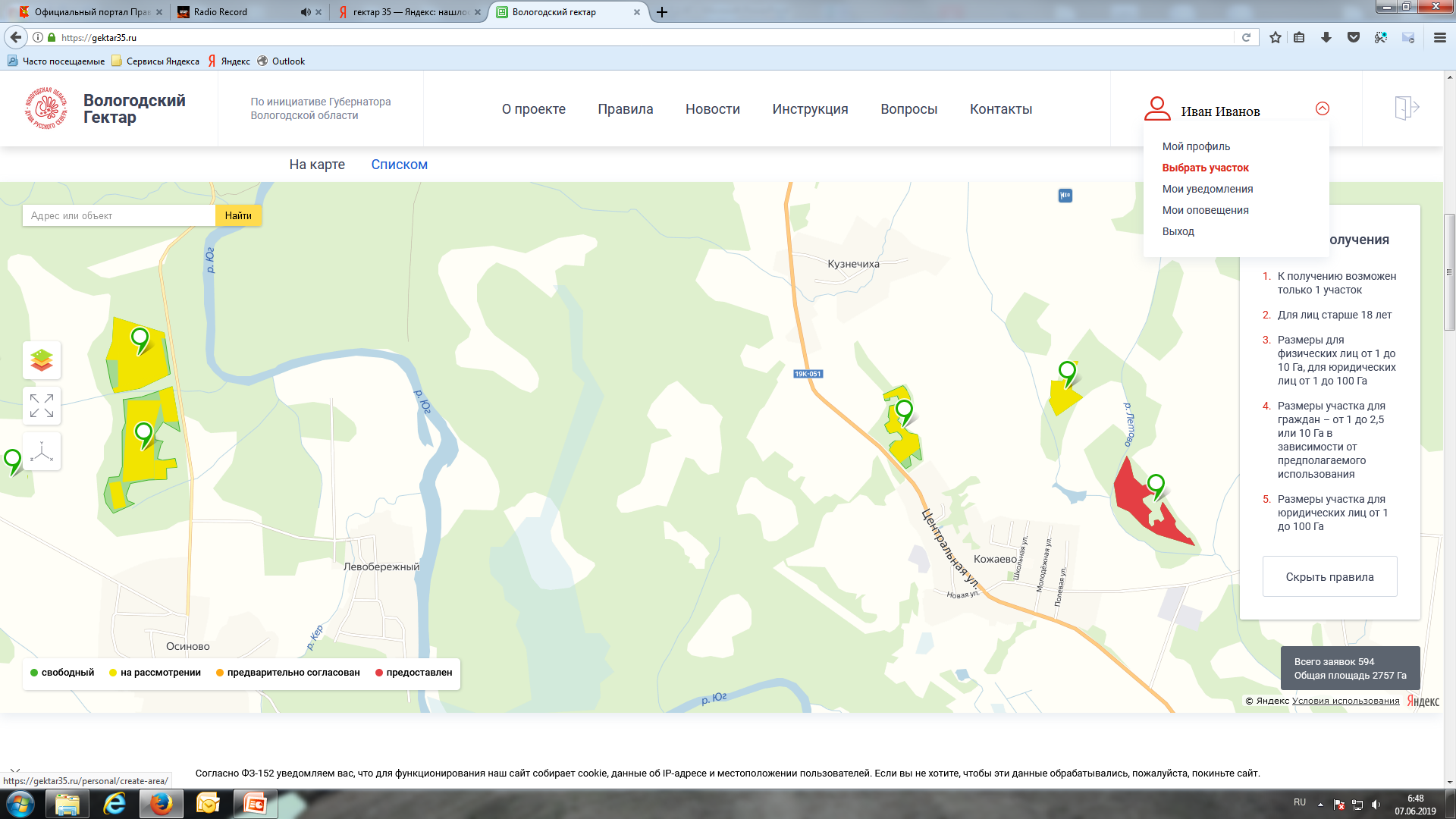 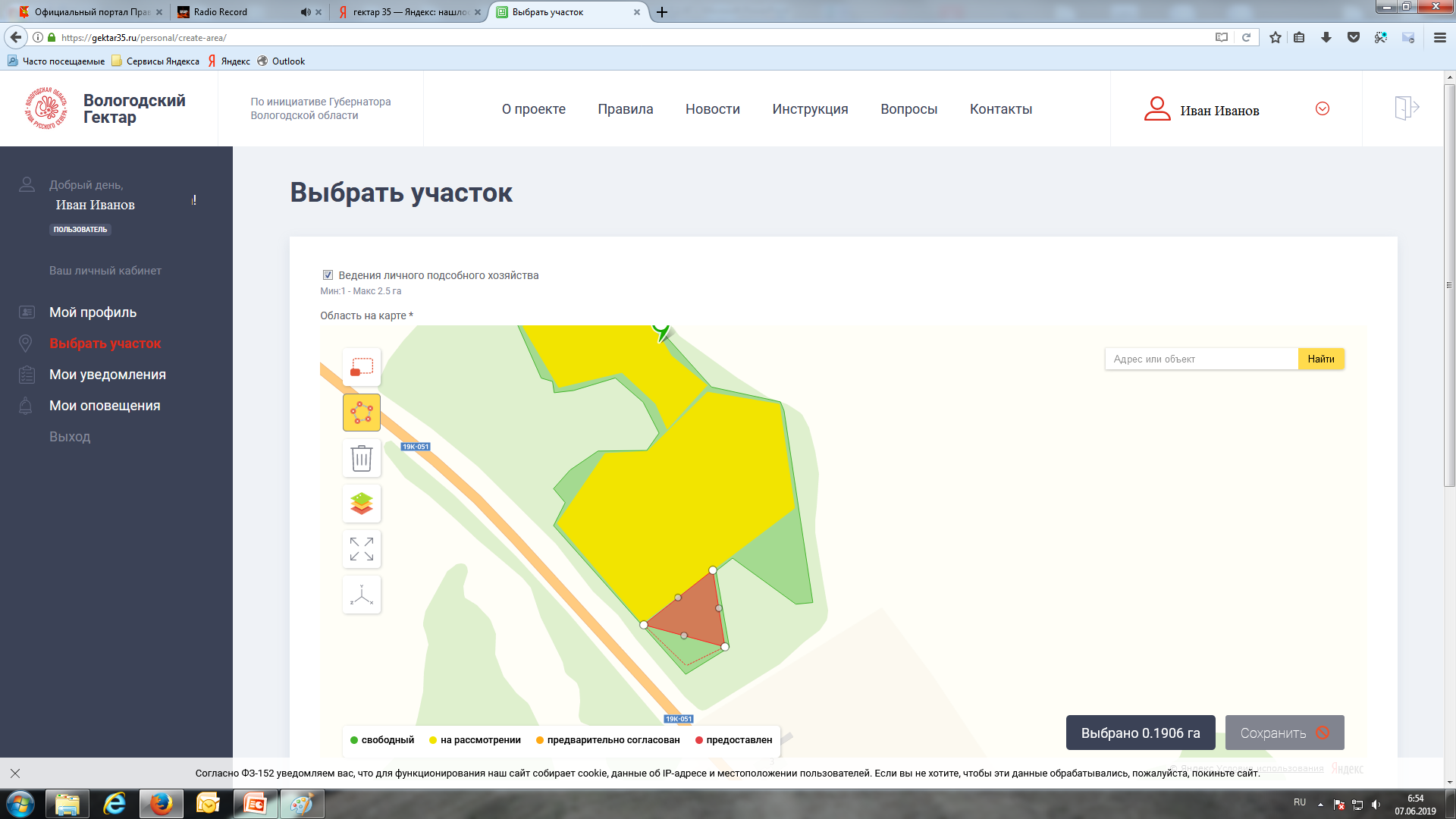 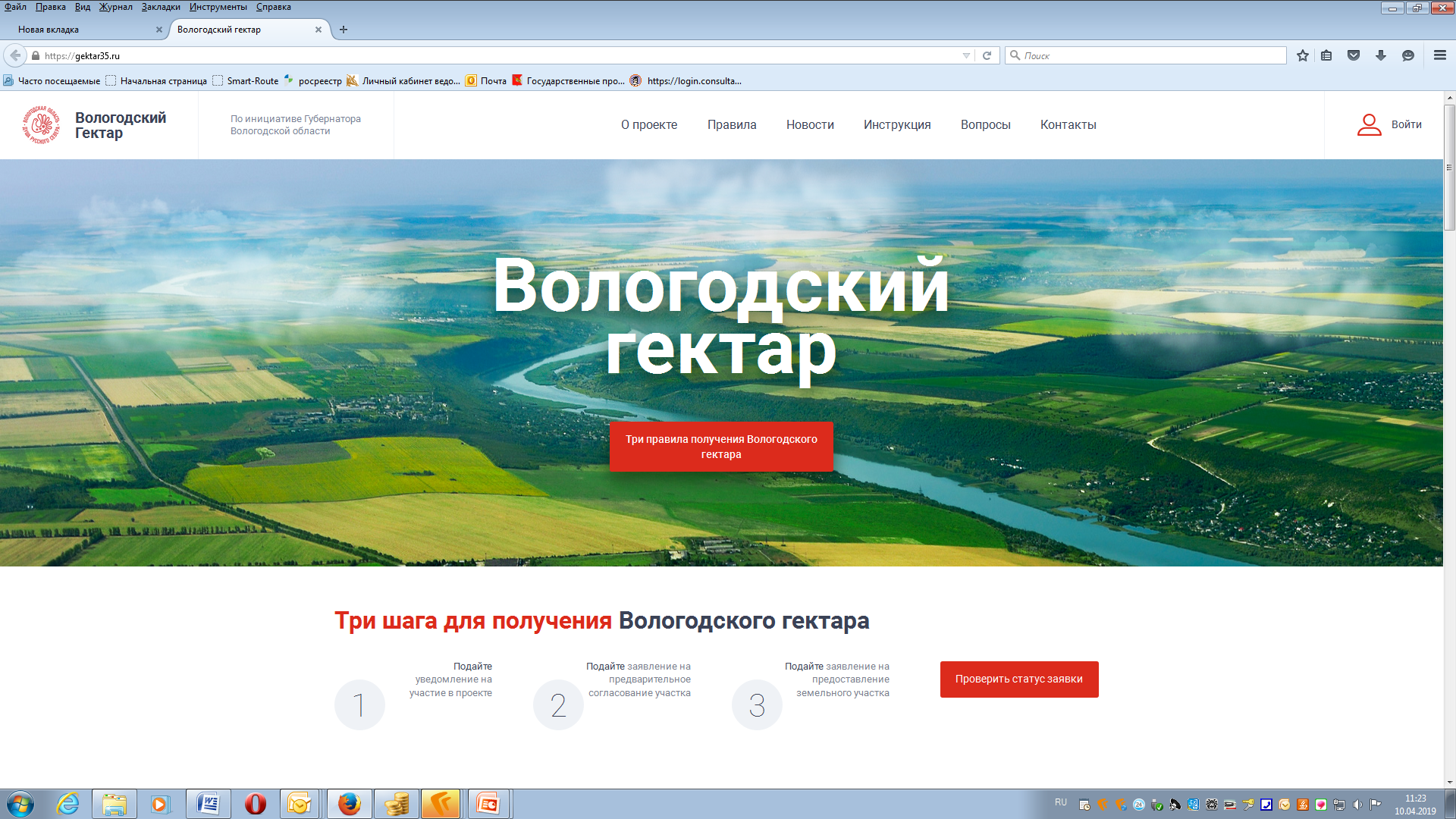 <номер>
Схема предоставления «Вологодского гектара» в рамках «Единого окна»
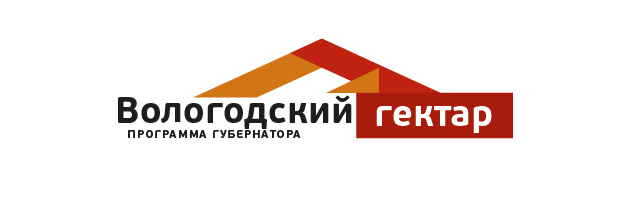 1
2
3
Авторизация через ЕСИА
Выбор участка
Вход на сайт
6
5
4
Межевание участка заявителем и постановка на кадастровый учет
Направление заявления о предварительном согласовании.
Решение о предварительном согласовании/отказ
Предоставление земельного участка, регистрация права собственности
<номер>
Меры поддержки отдельных категорий граждан 
в области содействия занятости населения
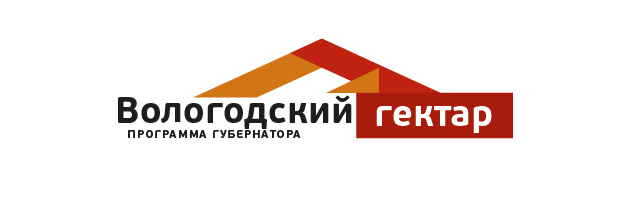 принят закон области № 4524-ОЗ от 08.04.2019, касающийся мер поддержки отдельных категорий граждан в области содействия занятости населения – финансовая поддержка в виде единовременного пособия более 140 000 рублей на 1 члена семьи
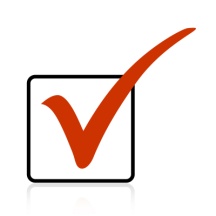 Условия получения выплаты:
- проживание на территории Вологодской области не менее девяти месяцев;
- трудоустройство или осуществление предпринимательской деятельности (регистрация в качестве юридического лица, индивидуального предпринимателя, крестьянско-фермерского хозяйства) на территории Вологодской области не ранее чем за 90 дней до даты переселения.
<номер>
Меры поддержки 
в сфере сельского хозяйства
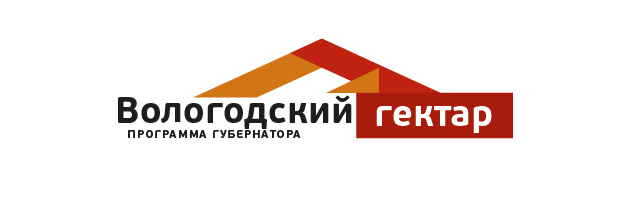 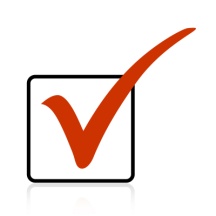 Субсидии на создание системы поддержки фермеров и развитие сельской кооперации по направлению «Грант «Агростартап»
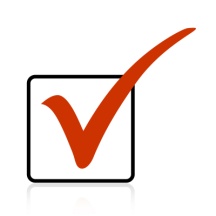 Грант на развитие семейной фермы
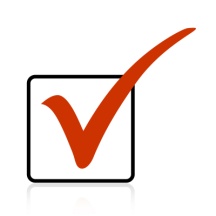 Субсидии на возмещение части затрат на приобретении техники, машин и оборудования и т.д.
<номер>
* полный список мер государственной поддержки прилагается
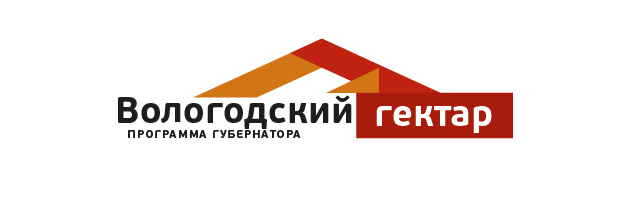 Новое в законодательстве в развитие сельского хозяйства
Возможность фермерским хозяйствам реализовывать на используемых ими участках из состава земель сельскохозяйственного назначения сельскохозяйственную продукцию собственного производства (Федеральный закон от 6 декабря 2021 года № 407-ФЗ)
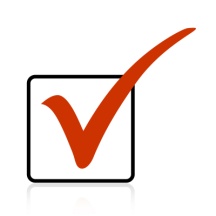 Возможность строительства жилого дома на земельном участке сельскохозяйственного назначения, предоставленному крестьянско-фермерскому хозяйству для его деятельности
(Федеральный закон от 2 июля 2021 года № 299 – ФЗ)
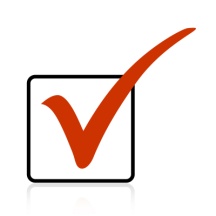 Вид туристического отдыха в селе «сельский туризм» отнесен к одному из приоритетных направлений государственного регулирования развития туризма (Федеральный закон от 2 июля 2021 года № 318 – ФЗ)
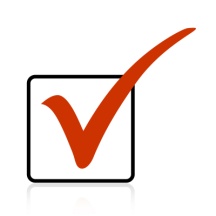 <номер>
Меры поддержки 
в сфере культуры и туризма
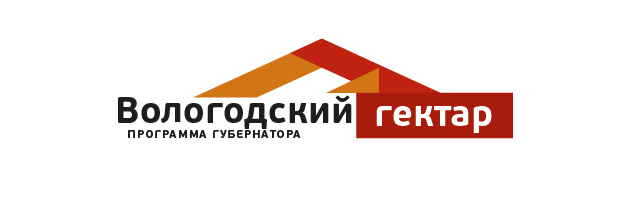 СЕЛЬСКИЙ ТУРИЗМ - туризм, предусматривающий посещение сельской местности, малых городов с численностью населения до тридцати тысяч человек, в целях отдыха, приобщения к традиционному укладу жизни, ознакомления с деятельностью сельскохозяйственных товаропроизводителей и (или) участия в сельскохозяйственных работах без извлечения материальной выгоды с возможностью предоставления услуг по временному размещению, организации досуга, экскурсионных и иных услуг (Федеральный закон от 02.07.2021 № 318-ФЗ).
Деятельность по оказанию услуг в сфере сельского туризма осуществляется сельскохозяйственными товаропроизводителями в соответствии с требованиями, 
установленными Правительством Российской Федерации
Предоставление юридическим лицам и индивидуальным предпринимателям субсидий на возмещение затрат на следующие цели:
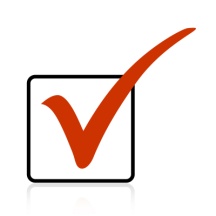 обустройство объектов туристской индустрии и приобретение туристского оборудования 
(постановление Правительства области от 11.07.2022 № 893)
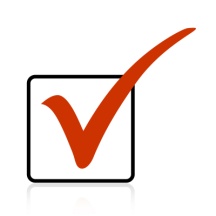 строительство (реконструкция) обеспечивающей инфраструктуры к объектам туристской индустрии
(постановление Правительства области от 25.07.2022 № 946)
<номер>
Меры поддержки в сфере экономики
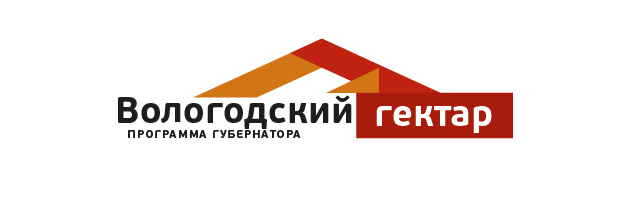 Постановлением Правительства области от 15 марта 2022 года № 315 утвержден План мероприятий, связанный с предотвращением влияния ухудшения геополитической и экономической ситуации на развитие отраслей экономики региона, в целях обеспечения социально-экономической стабильности в Вологодской области.
С целью обеспечения доступа субъектов малого и среднего предпринимательства к финансовым ресурсам докапитализирован региональный Фонд ресурсной поддержки малого и среднего предпринимательства для предоставления льготных микрозаймов субъектам малого и среднего предпринимательства.
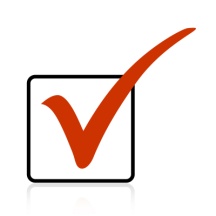 <номер>